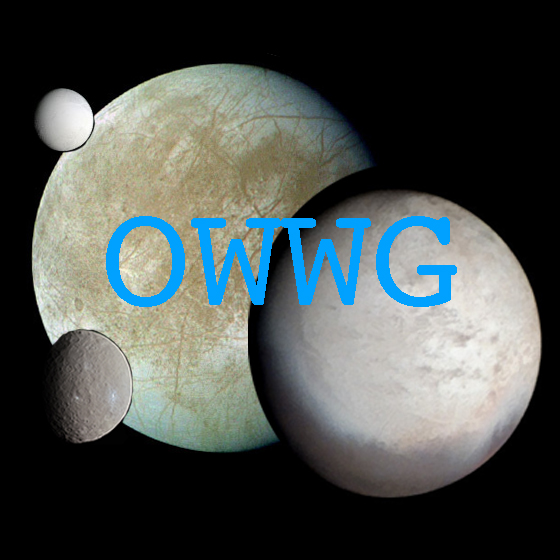 Ocean Worlds Working Group Update
New cross-AG working group chartered by OPAG, SBAG, and NOW
Co-Chairs: Cynthia Phillips (JPL) and Mike Bland (USGS)
Goal: Create an actionable ocean worlds exploration strategy
Specific, prioritized science goals
Identify needed technology development
Multi-decadal timescale
Fit within NASA’s existing framework

Status Update
Introduced at OPAG in May of 2023
Held townhall meeting June 29th, 2023
Discussed the purpose of OWWG and solicited feedback
Formed two subgroups based on top community priorities
Science Goals
Technology Roadmap
Selected subgroup leads in October 2023
Science Goals: Angela Marusiak (U Arizona), Misha Zolotov (Arizona State)
Technology Roadmap: Kate Craft (APL), Peter Willis (JPL), Paula do Vale Pereira (Florida Tech)
Planned 1-hour working session at OPAG on Nov. 29